Curso MLCTI
Melhoria da governança nos ambientes de Inovação
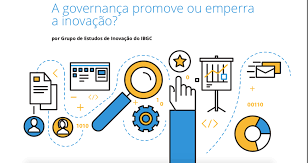 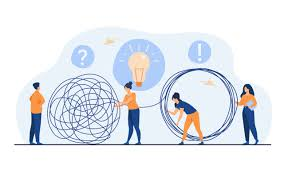 Governança em CT&I: dados, informações e indicadores nas ICTs
"A universidade, a indústria e o governo formam uma relação simbiótica e interativa, onde a inovação é gerada na interseção desses três setores.“      Etzkowitz, H., & Leydesdorff, L. (2000)
Governança em CT&I: dados, informações e indicadores nas ICTs
Dados
"Datum": significa literalmente "aquilo que é dado" ou "o que foi concedido".

No plural, "data", tornou-se um termo técnico usado em ciências e filosofia para se referir a fatos concedidos como verdadeiros ou informações fornecidas para análise.
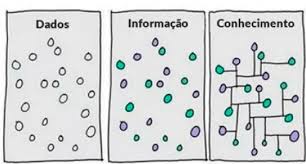 [Speaker Notes: O indicador mostra pra dentro (da sociedade) as ações e os resultados]
Governança em CT&I: dados, informações e indicadores nas ICTs
Informação
"Informare": composto por:

in-: prefixo que indica "em" ou "dentro".

formare: derivado de "forma", que significa "forma", "estrutura" ou "configuração".

Literalmente, "informare" significa "dar forma a algo" ou "formar internamente".
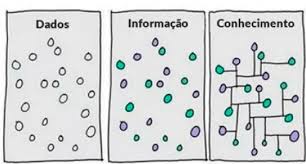 [Speaker Notes: O indicador mostra pra dentro (da sociedade) as ações e os resultados]
Governança em CT&I: dados, informações e indicadores nas ICTs
Indicador
in-: prefixo que significa "em" ou "para dentro".

dicare: verbo que significa "dizer", "mostrar" ou "afirmar".

tor: "aquele que faz uma ação" ou "algo que realiza uma função".
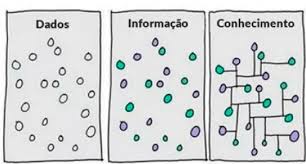 Indicador: mostrar pra dentro (de onde?) os fatos e o sentido dos fatos
[Speaker Notes: O indicador mostra pra dentro (da sociedade) as ações e os resultados]
Governança em CT&I: direção, ação e resultado
A governança pública deve direcionar ações para a busca de resultados para a sociedade, encontrando soluções tempestivas e inovadoras para lidar com a limitação de recursos e com as mudanças de prioridades.

Decreto 9.203/2017, art. 4º, inciso I
"O Estado promoverá e incentivará o desenvolvimento científico, a pesquisa, a capacitação científica e tecnológica e a inovação.“
				                              CF 88, Art. 218.
Direção
[Speaker Notes: Governança geral - governança específica - desdobramento em indicadores]
Governança em CT&I nas ICTs: indicando a direção
Desenvolvimento científico, a pesquisa, a capacitação científica e tecnológica e a inovação
PNE - PNPG - ENCTI - NIB
Plano de Desenvolvimento Institucional
Política de Inovação
Organização e gestão dos processos que orientam a transferência de tecnologia e a geração de inovação no ambiente produtivo	         	          Lei 10.973/2004
Missão, objetivos e metas da instituição em sua área de atuação 
Decreto nº 9.235/2017
[Speaker Notes: A direção como o componente primário da governança nas ICTs]
Governança em CT&I nas ICTs: indicando a direção
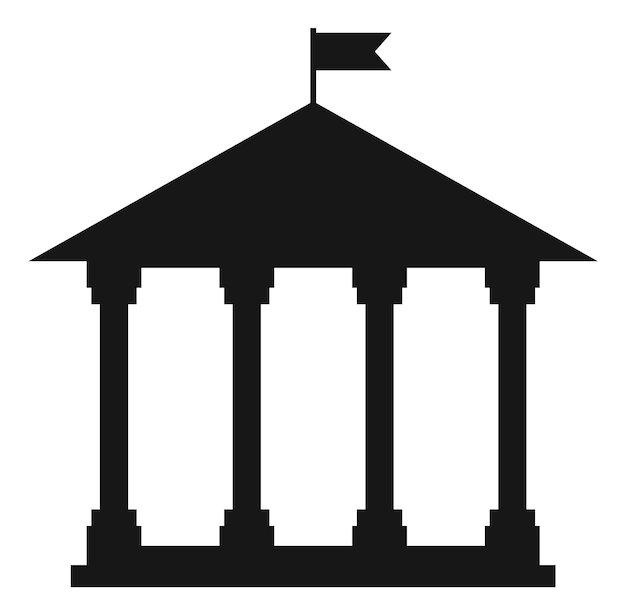 PDI
Missão
Ensino, pesquisa, extensão e inovação
Objetivos
Metas
Estratégicos de atuação institucional no ambiente produtivo local, regional ou nacional
Diretrizes
Clareza Objetividade
Congruência
Política de Inovação
Objetivos
[Speaker Notes: A direção como o componente primário da governança nas ICTs]
Governança em CT&I nas ICTs: indicando a direção
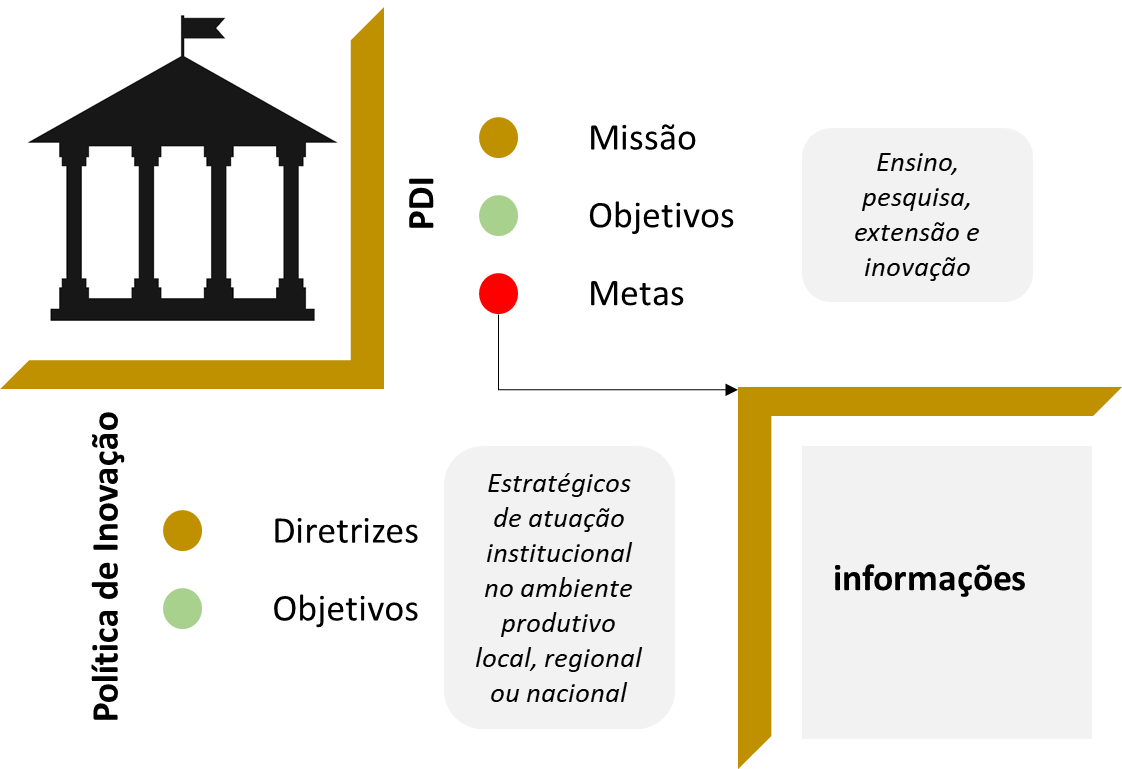 POLÍTICA DE INOVAÇÃO
“A inovação e o empreendedorismo são iniciativas inerentes à administração universitária e transversais às atividades de pesquisa, ensino e extensão. A presente política pressupõe o engajamento e a coordenação dos setores envolvidos e de suas ações. Ela está alinhada à missão, à visão, aos valores e aos objetivos estratégicos da UFSC.”
"A UFSC tem por missão 'produzir, sistematizar e socializar o saber filosófico, científico, artístico e tecnológico, ampliando e aprofundando a formação do ser humano para o exercício profissional, a reflexão crítica, a solidariedade nacional e internacional, na perspectiva da construção de uma sociedade justa e democrática e na defesa da qualidade da vida'."
Clareza Objetividade
Congruência
PDI
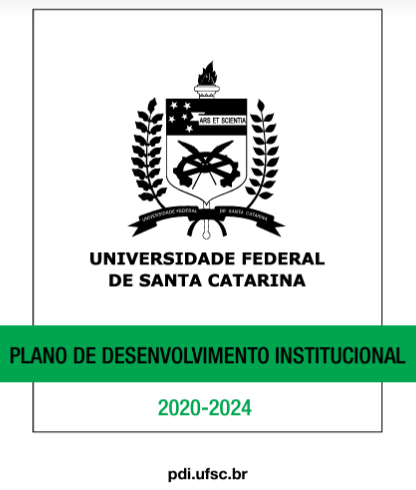 [Speaker Notes: A direção como o componente primário da governança nas ICTs]
Governança em CT&I nas ICTs: indicando a direção
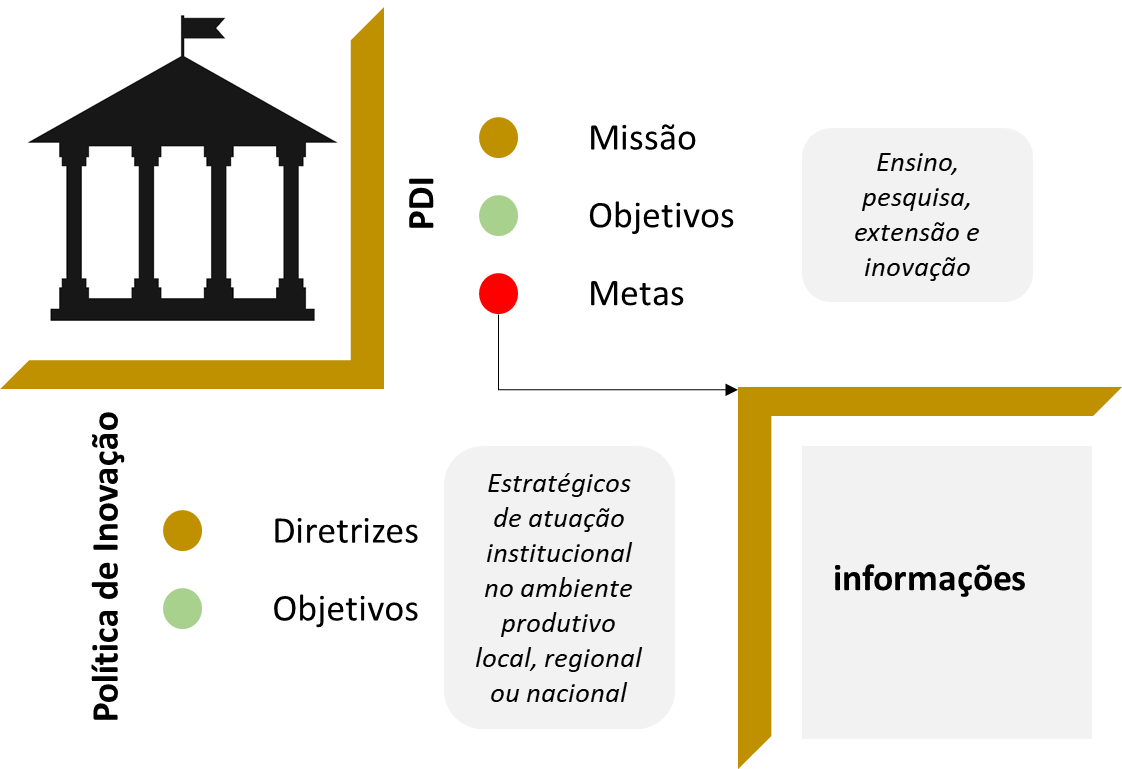 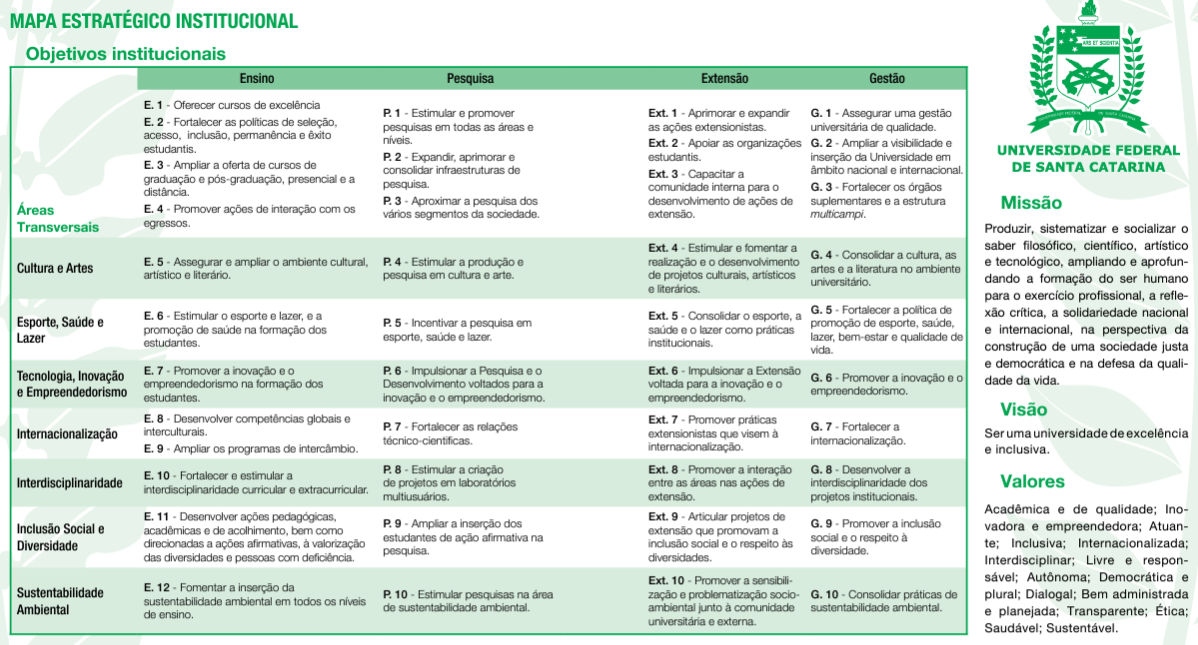 Clareza Objetividade
Congruência
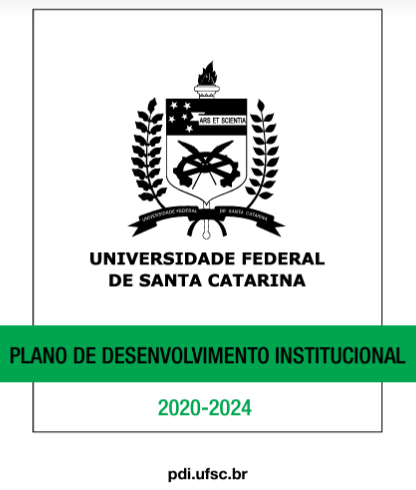 [Speaker Notes: A direção como o componente primário da governança nas ICTs]
Governança em CT&I nas ICTs: apontando para as ações
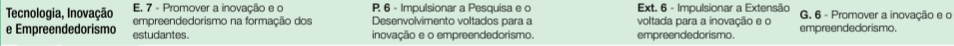 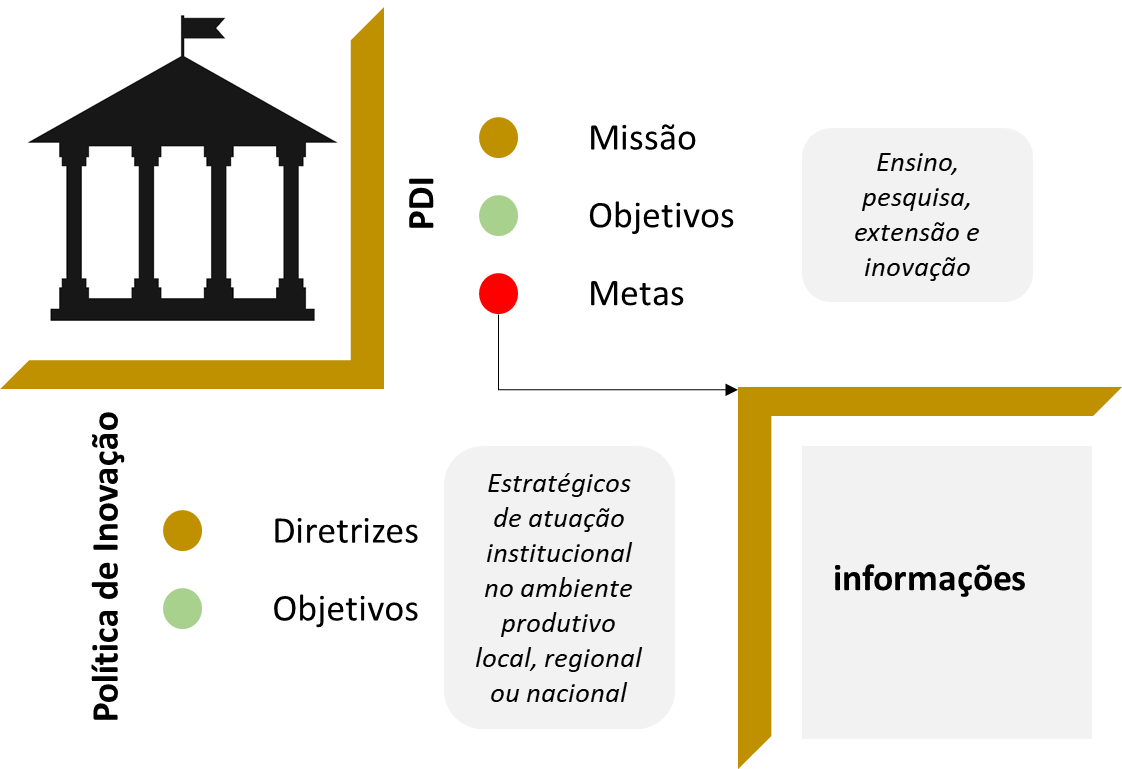 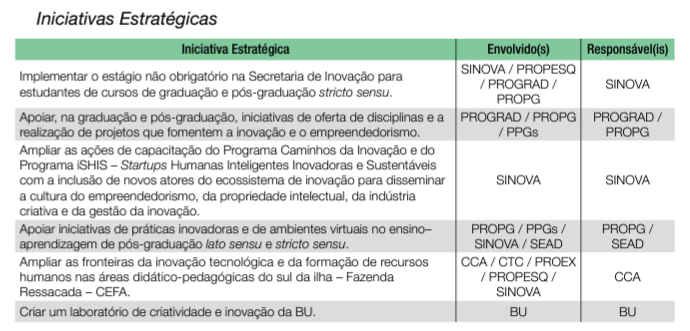 Atividades, interações e experimentação
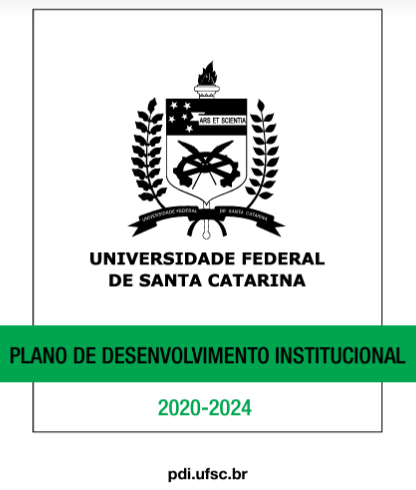 [Speaker Notes: A direção como o componente primário da governança nas ICTs]
Governança em CT&I nas ICTs: apontando para as ações
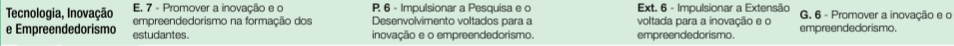 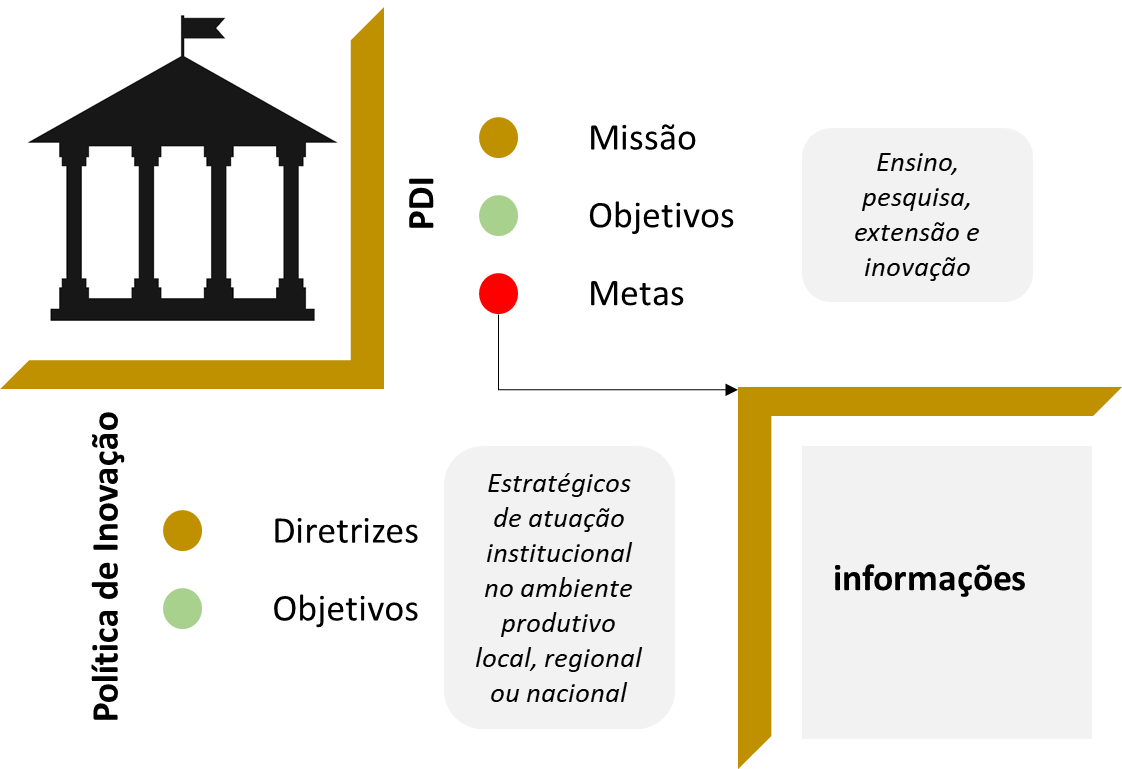 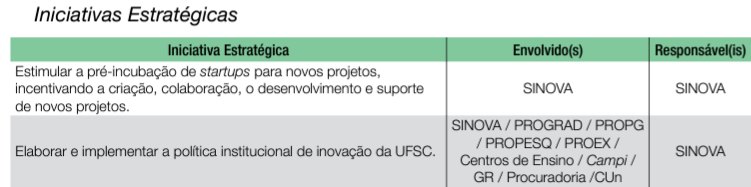 Atividades, interações e experimentação
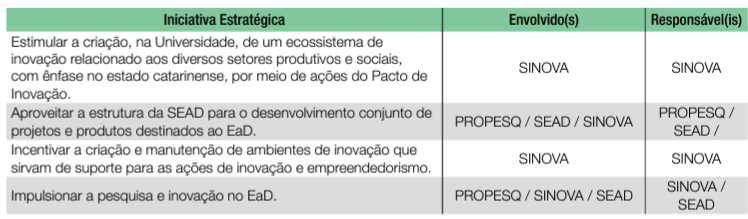 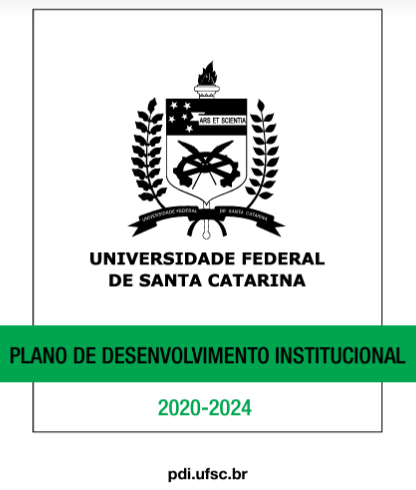 [Speaker Notes: A direção como o componente primário da governança nas ICTs]
Governança em CT&I nas ICTs: apontando para as ações
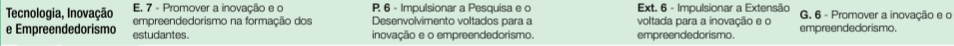 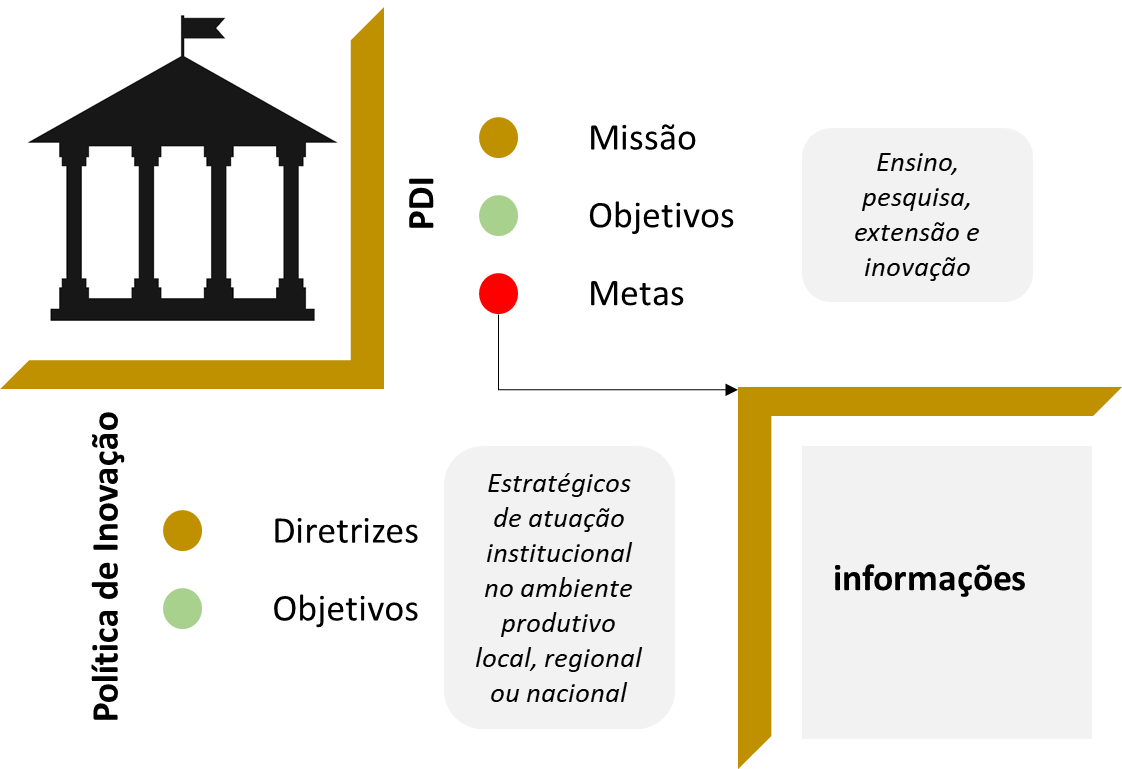 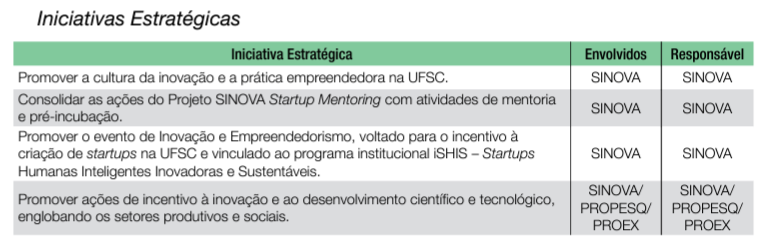 Atividades, interações e experimentação
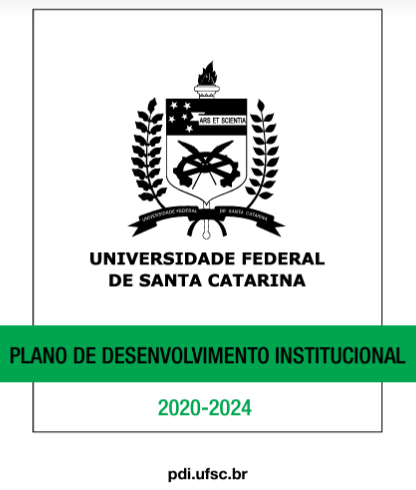 [Speaker Notes: A direção como o componente primário da governança nas ICTs]
Governança em CT&I nas ICTs: apontando para as ações
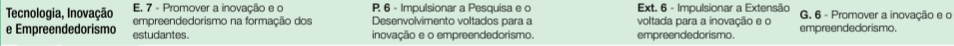 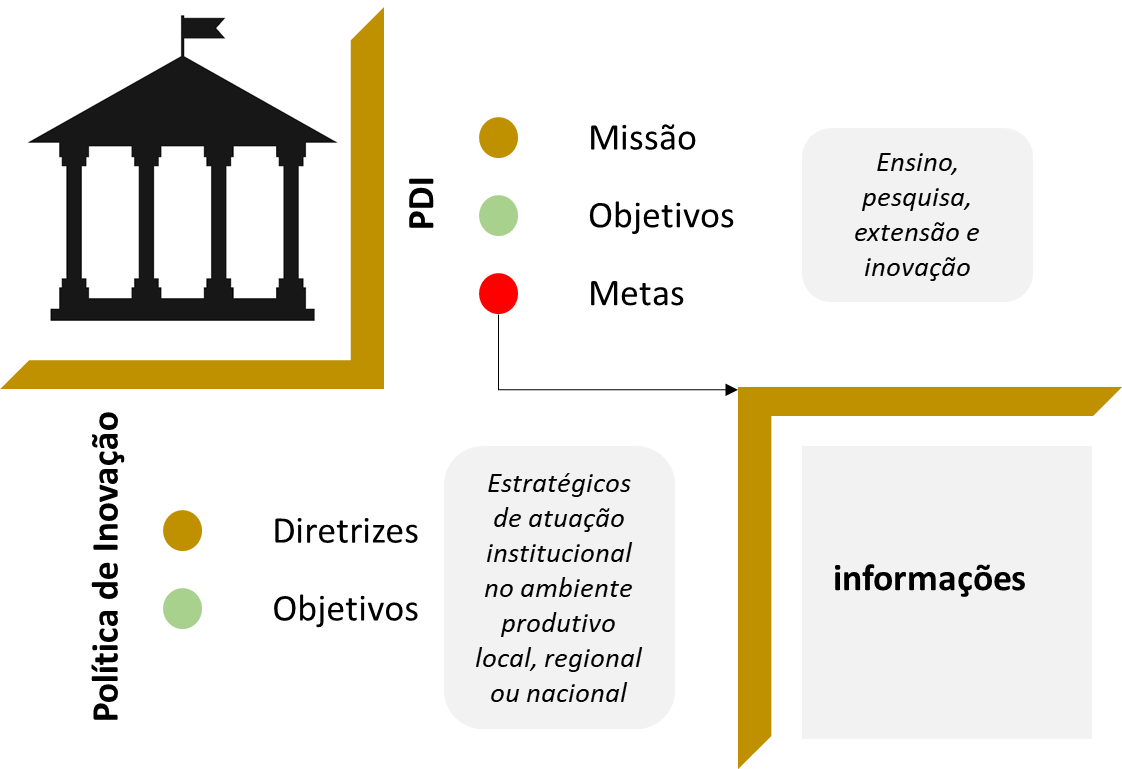 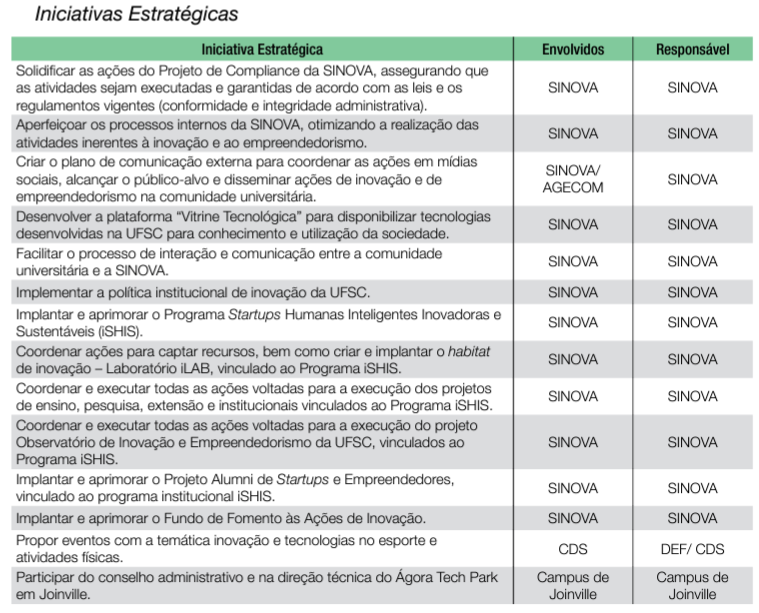 Atividades, interações e experimentação
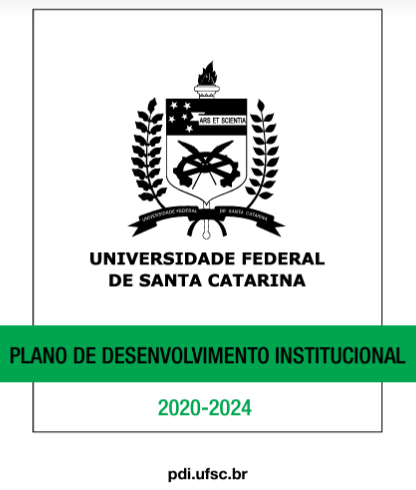 [Speaker Notes: A direção como o componente primário da governança nas ICTs]
Governança em CT&I nas ICTs: indicando os resultados
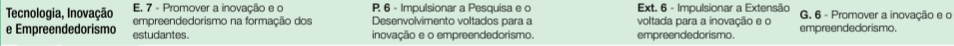 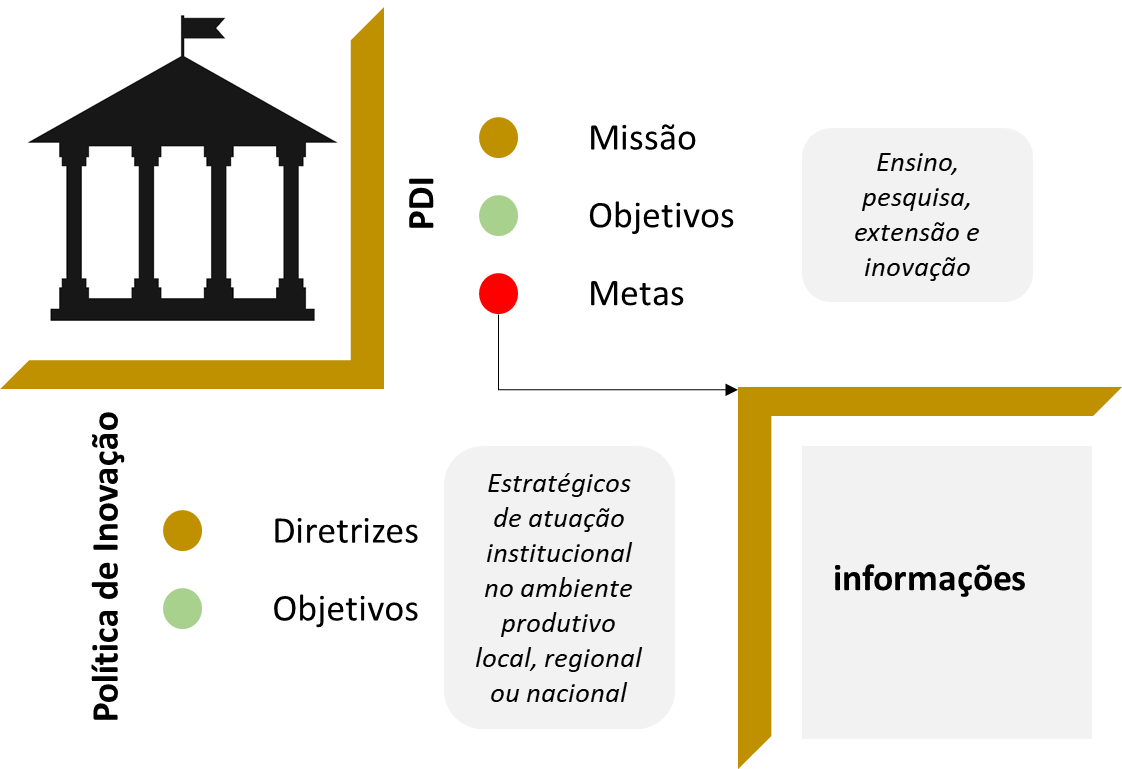 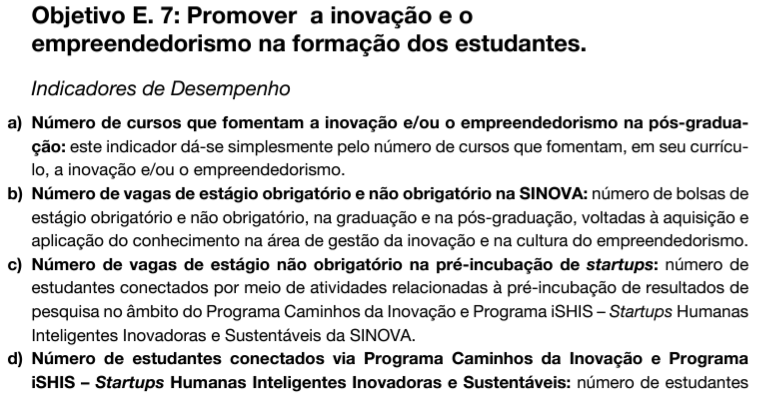 Produtos,     
 parcerias,      
sucessos e "fracassos"
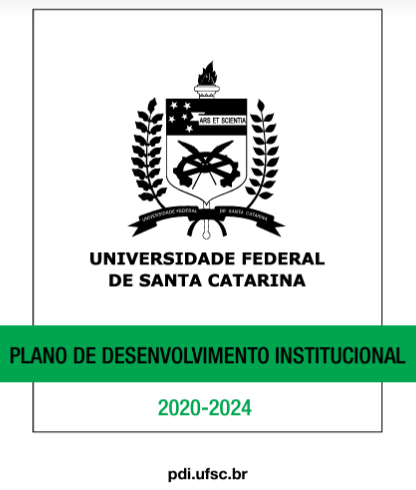 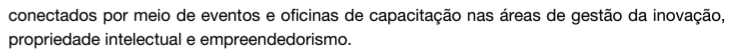 [Speaker Notes: A direção como o componente primário da governança nas ICTs]
Governança em CT&I nas ICTs: indicando os resultados
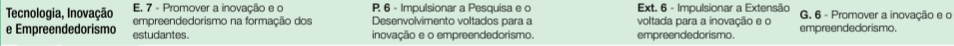 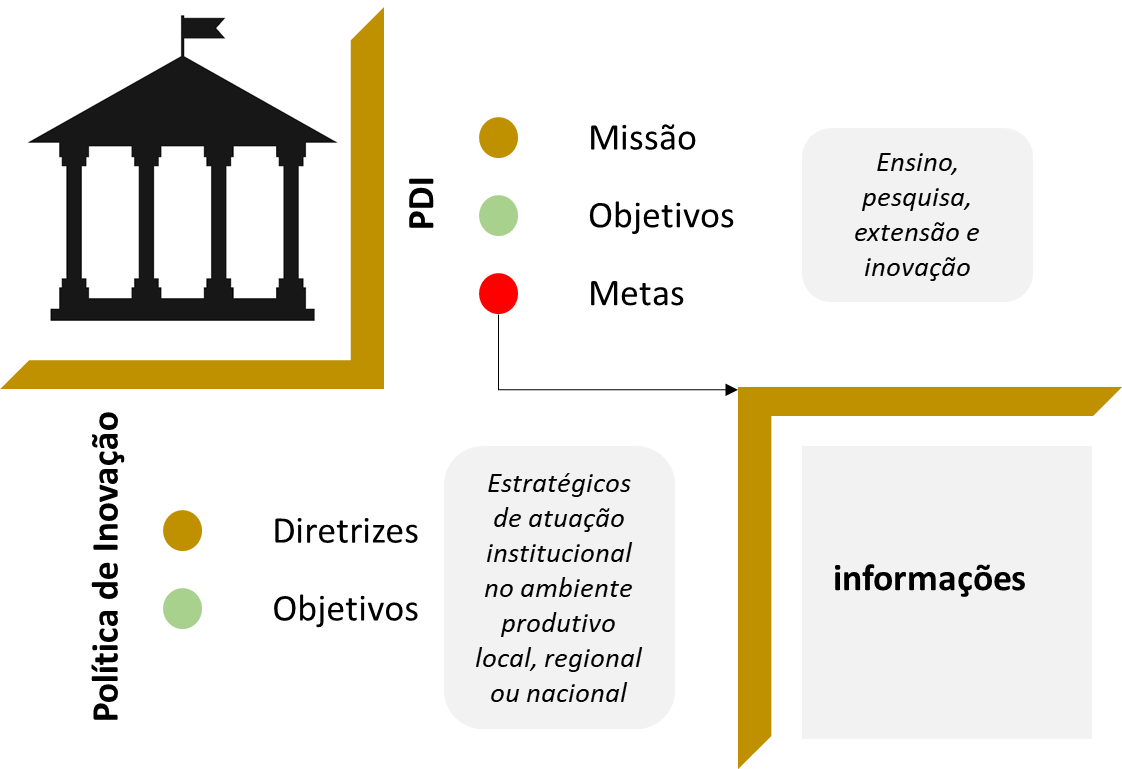 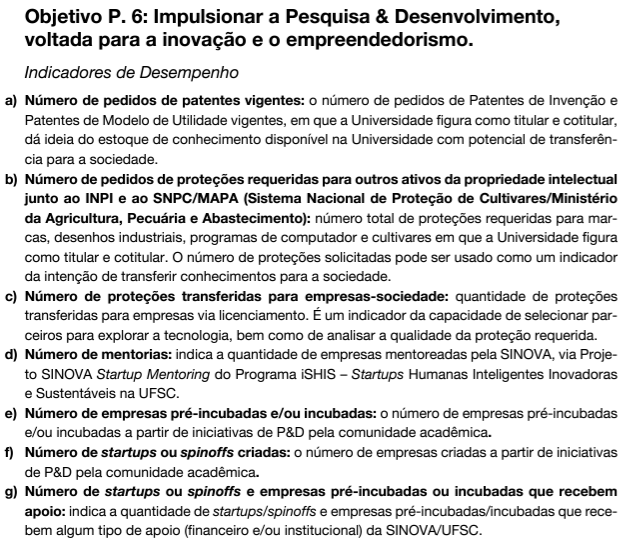 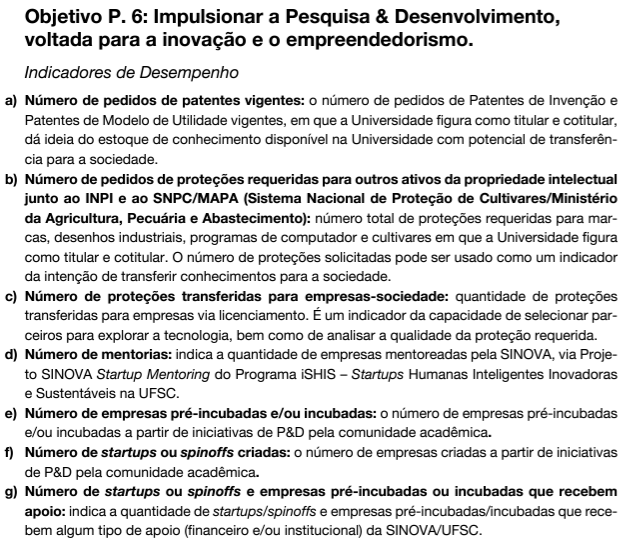 Produtos,     
 parcerias,      
sucessos e "fracassos"
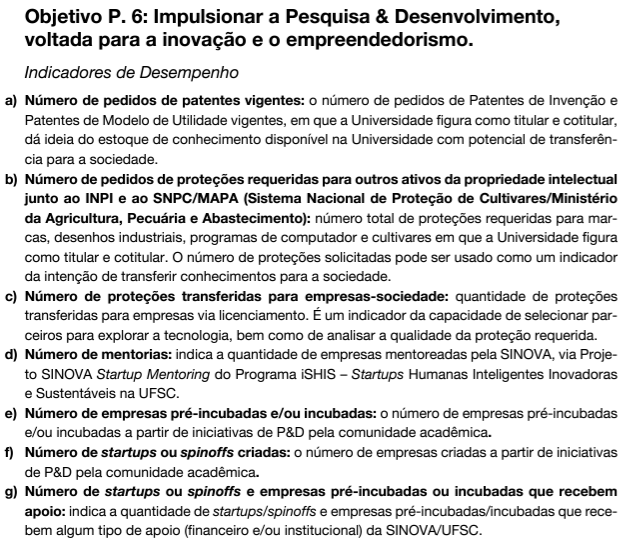 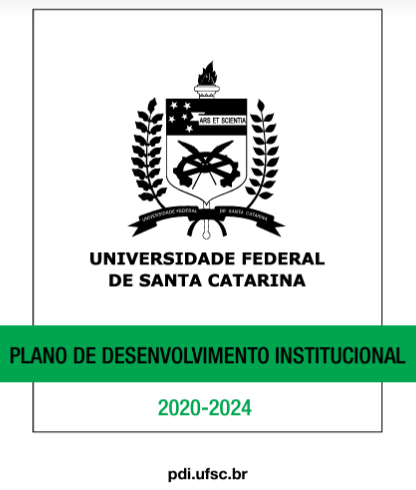 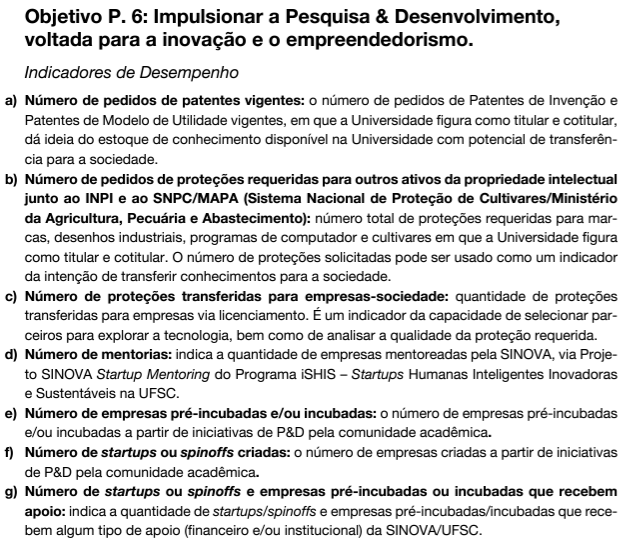 [Speaker Notes: A direção como o componente primário da governança nas ICTs]
Governança em CT&I nas ICTs: indicando os resultados
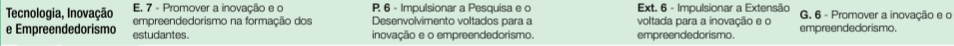 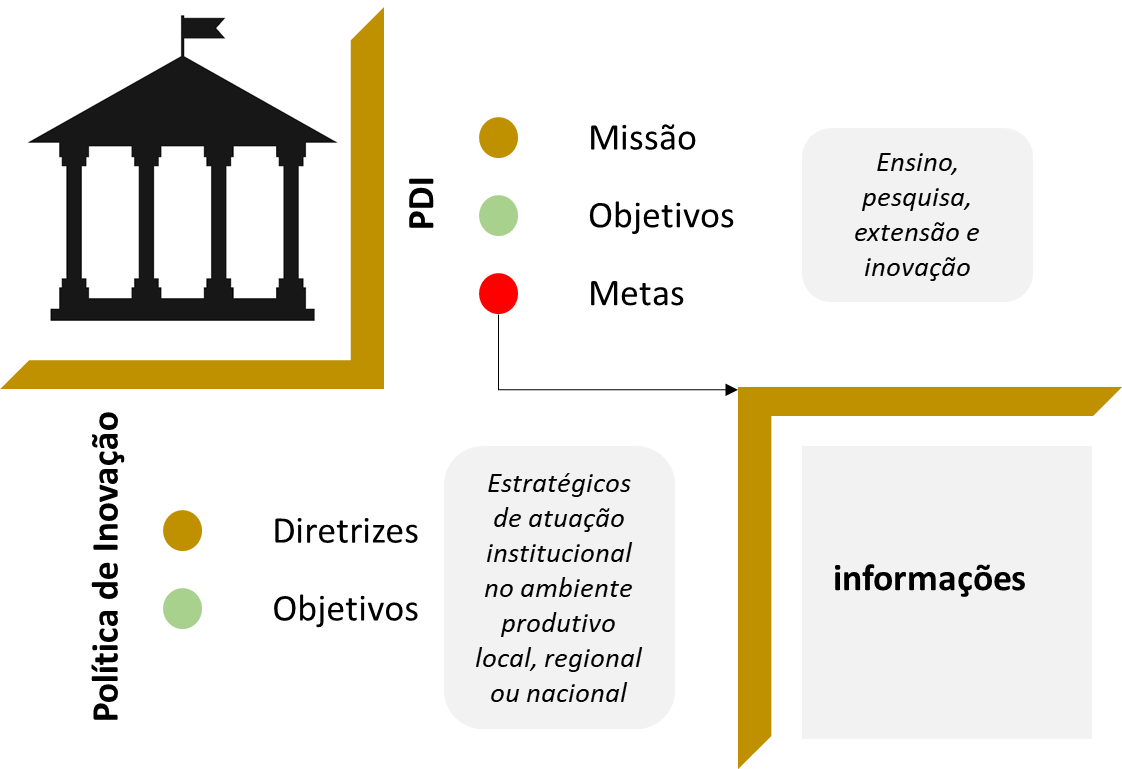 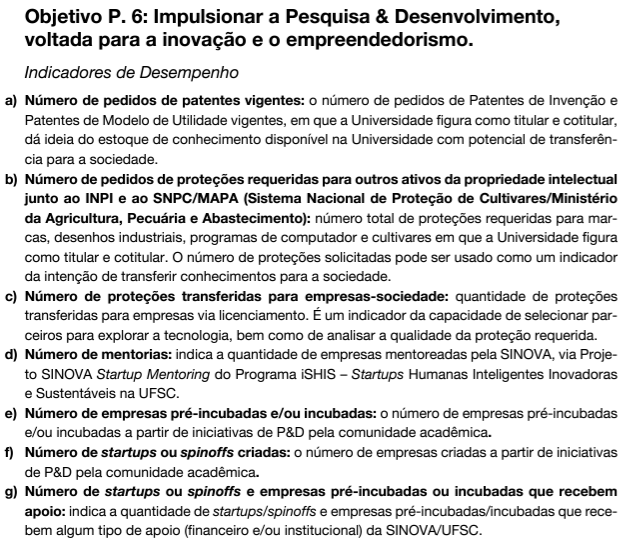 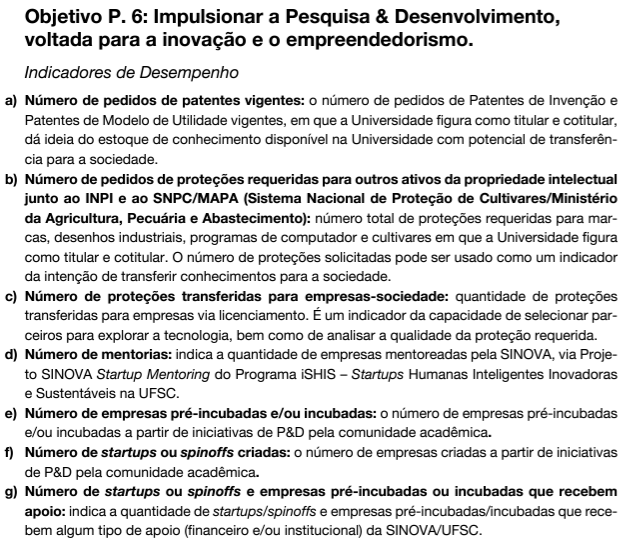 Produtos,     
 parcerias,      
sucessos e "fracassos"
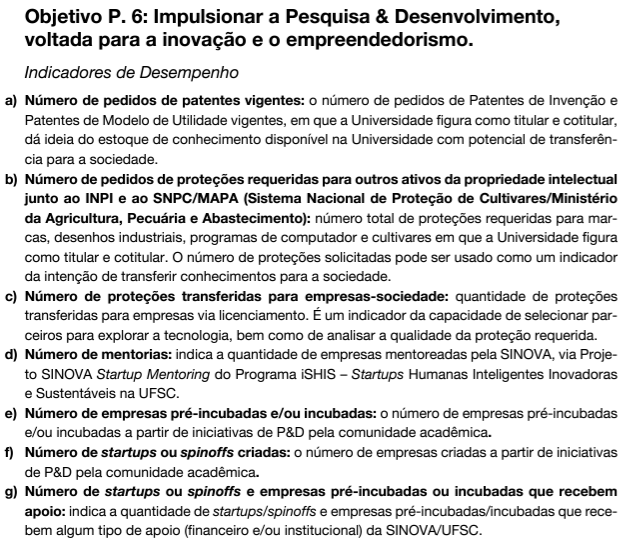 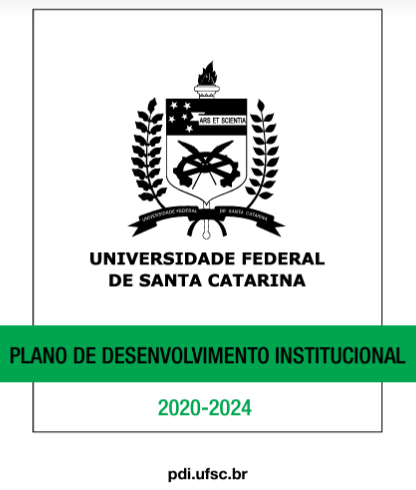 [Speaker Notes: A direção como o componente primário da governança nas ICTs]
Governança em CT&I nas ICTs: indicando os resultados
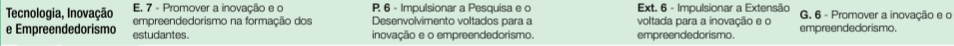 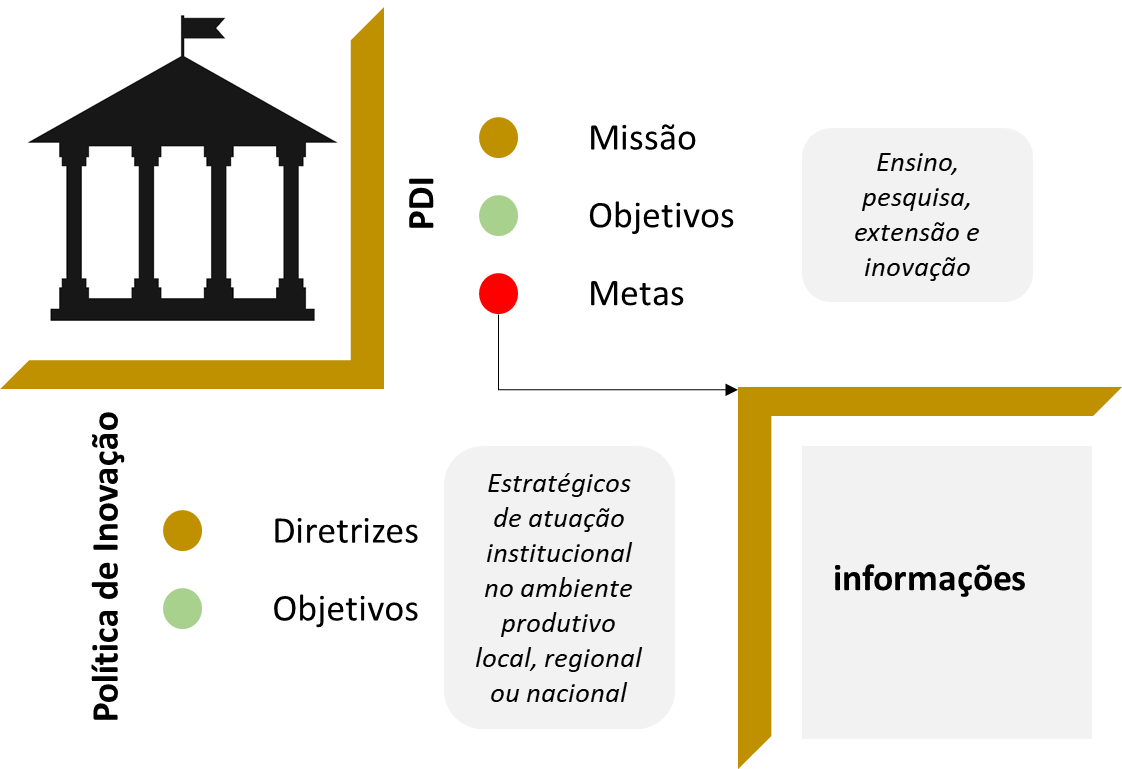 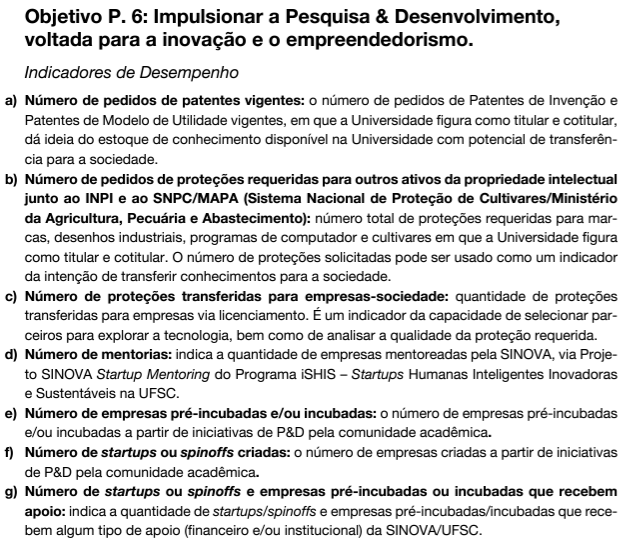 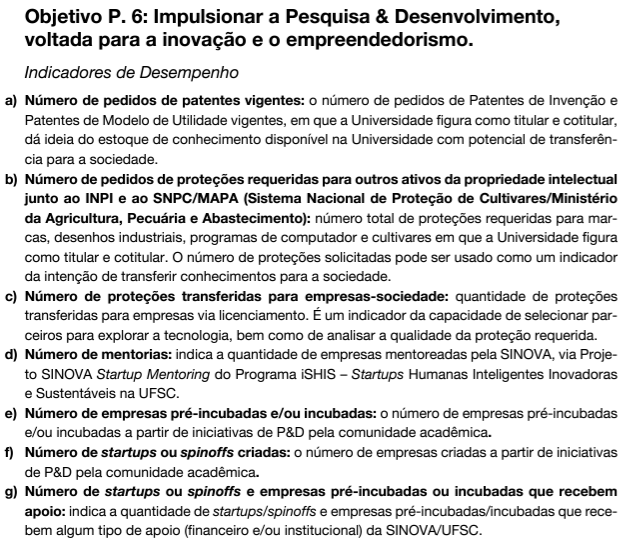 Produtos,     
 parcerias,      
sucessos e "fracassos"
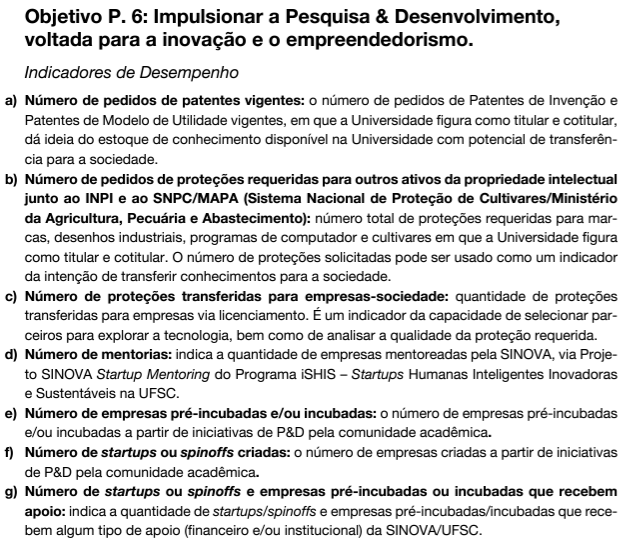 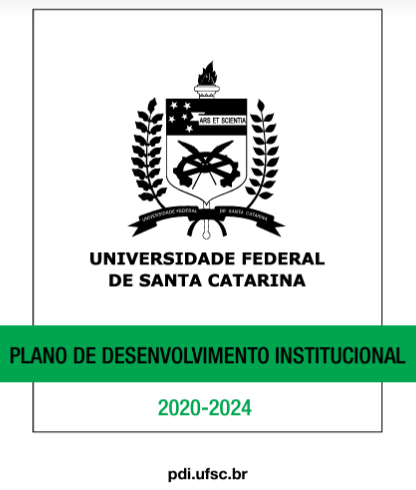 [Speaker Notes: A direção como o componente primário da governança nas ICTs]
Governança em CT&I nas ICTs: indicando os resultados
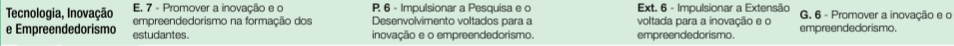 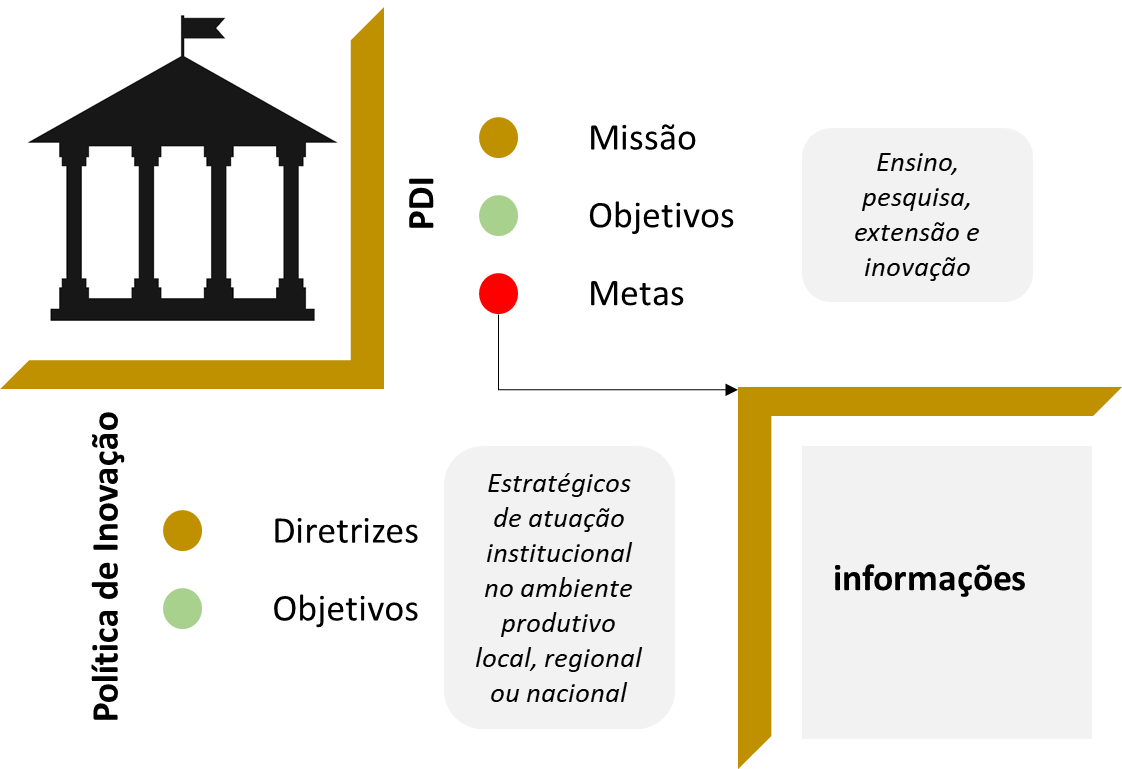 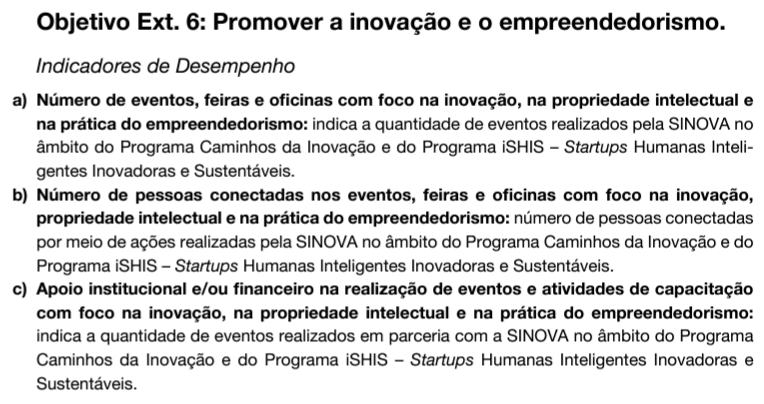 Produtos,     
 parcerias,      
sucessos e "fracassos"
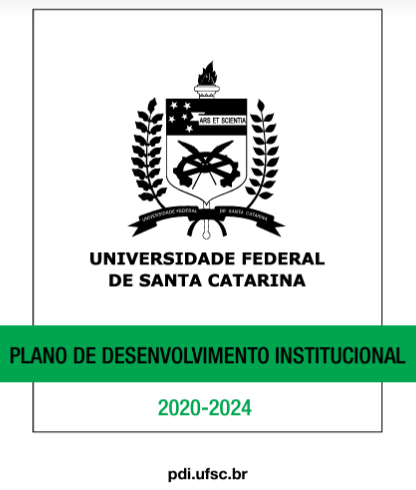 [Speaker Notes: A direção como o componente primário da governança nas ICTs]
Governança em CT&I nas ICTs: indicando os resultados
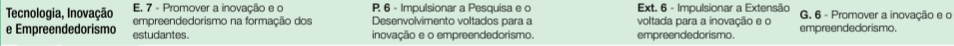 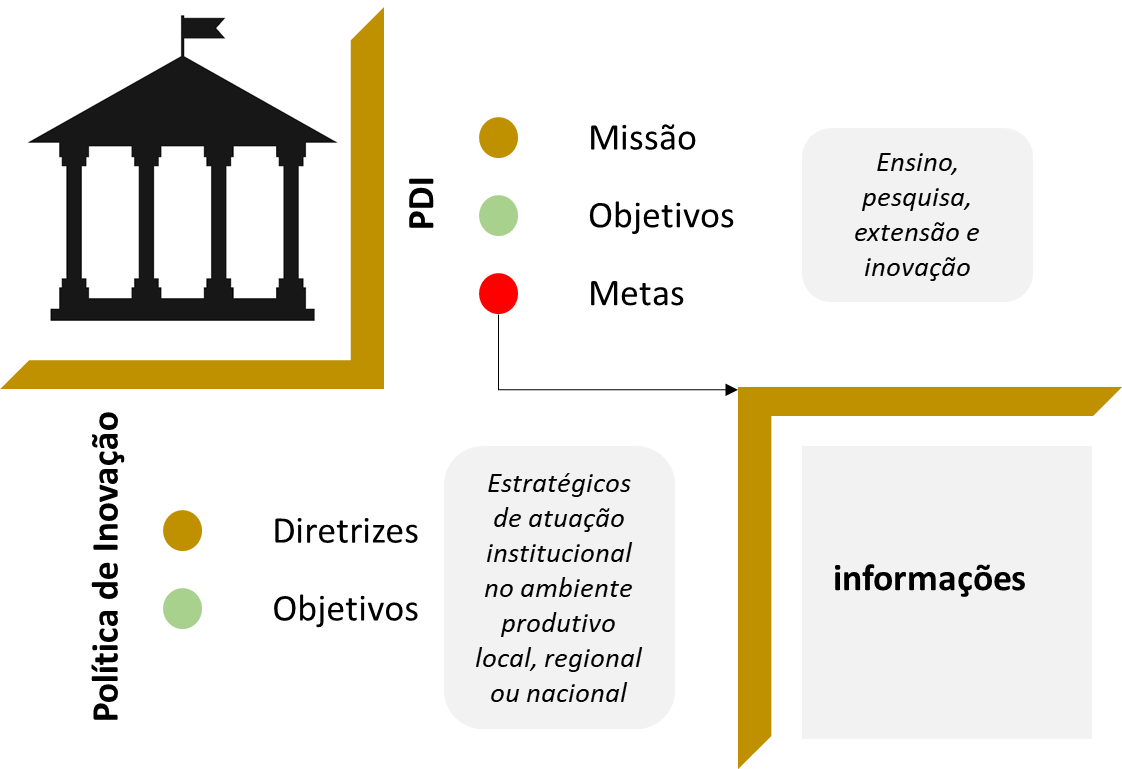 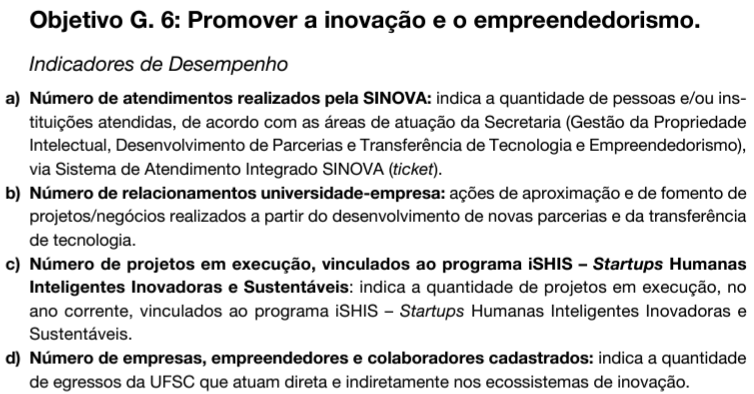 Produtos,     
 parcerias,      
sucessos e "fracassos"
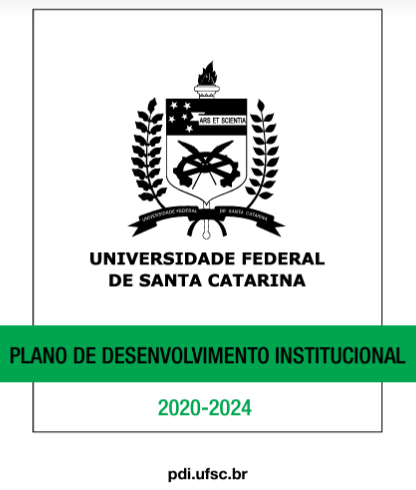 [Speaker Notes: A direção como o componente primário da governança nas ICTs]
Governança em CT&I nas ICTs: cesta de indicadores
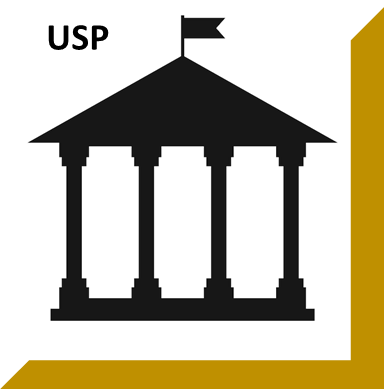 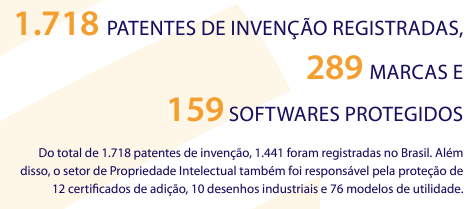 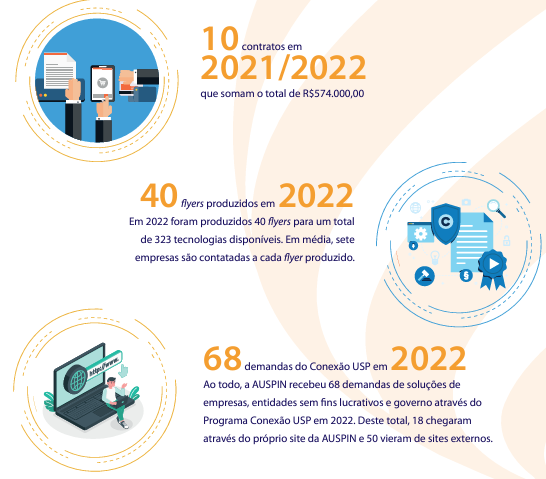 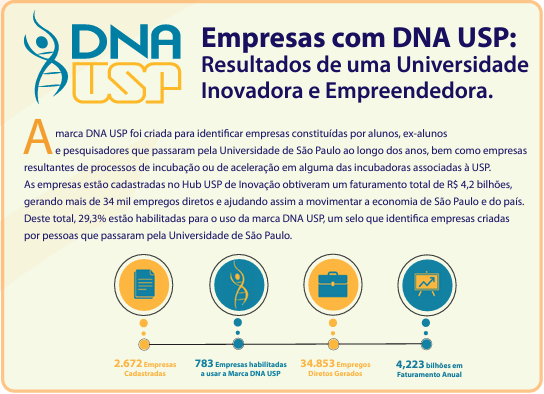 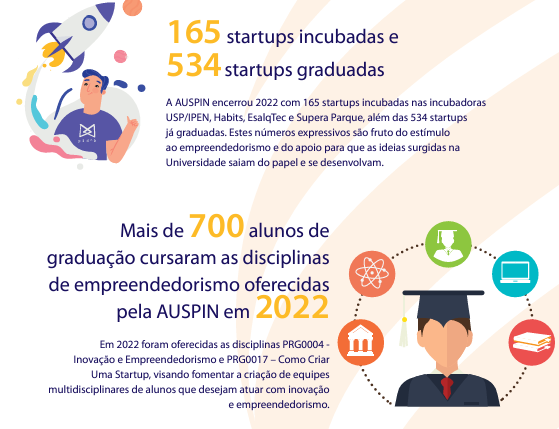 [Speaker Notes: A direção como o componente primário da governança nas ICTs]
Governança em CT&I nas ICTs: cesta de indicadores
Oxford
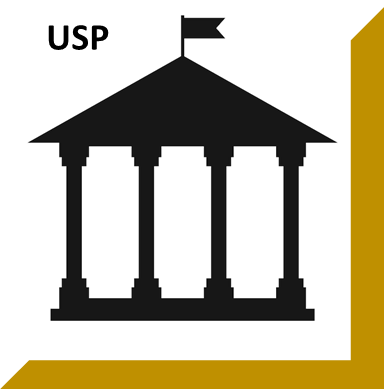 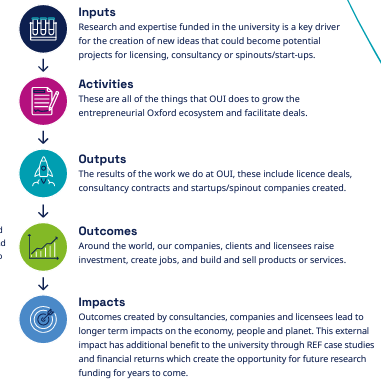 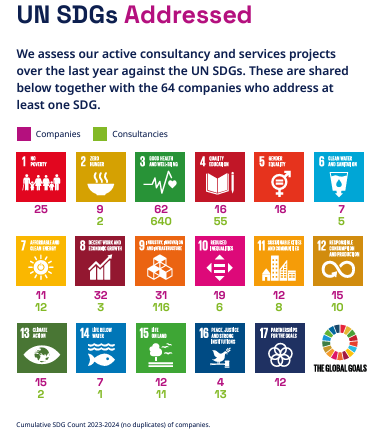 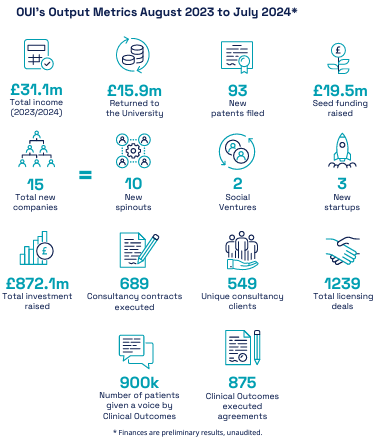 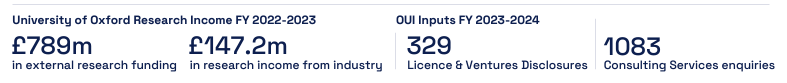 [Speaker Notes: A direção como o componente primário da governança nas ICTs]
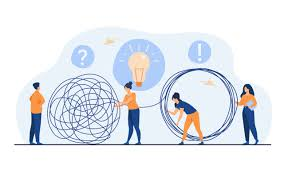 Governança em CT&I: Transparência
Governança em CT&I: Transparência e Governança
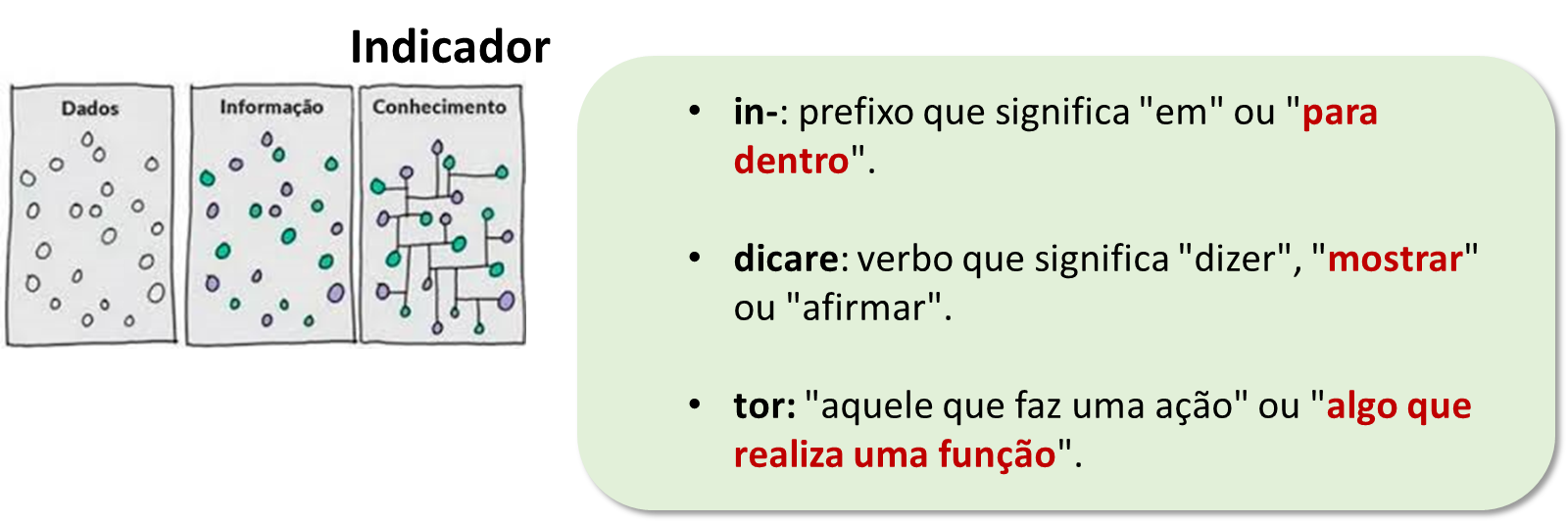 Olhar de dentro
Trans": prefixo latino que significa "através", "além" ou "para o outro lado".

"Parere": verbo que significa "aparecer", "ser visível" ou "mostrar-se". 

algo que pode ser "visto através" tanto no sentido físico quanto no ético ou simbólico.
Transparência
Olhar de fora
[Speaker Notes: A direção como o componente primário da governança nas ICTs]
Governança em CT&I: Transparência
Fundação de Apoio
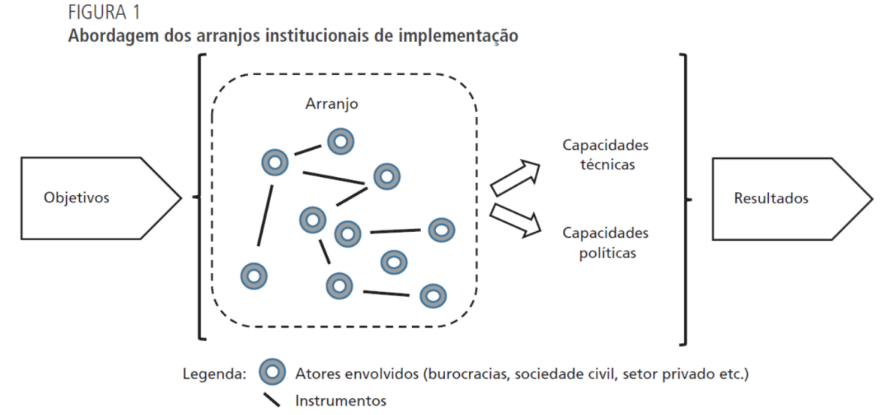 Plano
Execução
Resultados
Projetos
Dedicação
Relacionamento
Resultados
Pessoas
[Speaker Notes: A direção como o componente primário da governança nas ICTs]
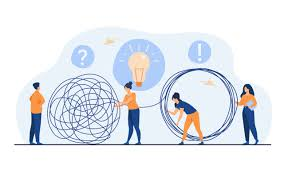 Governança em CT&I: Prestação de Contas
Governança em CT&I: Prestação de Contas
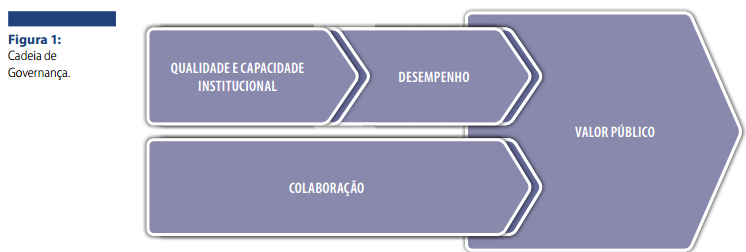 Prestar contas sobre:
Desempenho
Colaboração
Valor público
Foco em resultados
Simplificação
Tempo da ciência
Risco tecnológico